СРЕДСТВО ЗА СТАКЛЕНИ И ДРУГИ ПОВРШИНИ
MAXX Brial2
MAXX Brial2
СРЕДСТВО ЗА ЧИСТЕЊЕ СТАКЛЕНИ И ДРУГИ ПОВРШИНИ, СО ГОЛЕМА МОЌ НА МОКРЕЊЕ
Висококонцентриран производ кој не е класифициран како опасен*, бара помала безбедносна обука, документација , услови за складирање и поврзани трошоци. 

Начин на делување
Смеса алкохол за чистење и активните состојки осигуруваат  одлични резултати за чистење на сјајни површини и подови. 
Одлична компактибилност со материјалите спречува оштетување на површините 
Формула која не остава трагови

Ефикасност
Брзо отстранува нечистотии
Ефикасен при ниски работни концентрации ( од 0.25% ) како би се смалиле трошоците за чистење

Безбедност
Добра компактибилност со материјалите овозможува употреба на повеќето тврди површини отпорни на вода.
Производот не е класифициран како опасен спрема CLP    регулативата што значи дека при ракување не е потреба заштитна опрема. 
Систем кодиран според боите осигурува да се секогаш користи соодветниот производ за одредената задача за чистење

Компактибилност со метеријалите е испитана за PMMA полиметилметакрилат**
* Во склад со CLP регулативата
** на пр. Зидови од туш кабина
Технологија на чистење со голема моќ на мокрење  
	
Средство MAXX Brial2 има голема моќ на мокрење и погодно е за површини кои слабо впиваат вода или се порозни
Efekat kvašenja „klasičnim“ sredstvima za čišćenje
Efekat velike moći kvašenja
Подрачје на примена
Секодневно чистење канцеларии, јавни згради, болници, училишта и друго.
Упатство за употреба:
4
2
3
5
10–20 ml
1
4 L
За подетални информации околу употреба проверете го хигиенскиот план.  
Разредете 10-20 мл средство МАХХ Бриал2 во 4 литри вода. За појаки и потврдокорни нечистотии зголемета ја концентрацијата.  
Пребришете ја површината и остајте ја да се исуши. Препорачуваме да го користите МАХХ Бриал 2 во комбинација со Полифих микрофибер крпи во боја, како би се избегнала крос-контаминација. 
За рачно чистење на подот го препорачуваме овој производ во комбинација со Еколабовиот моп систем од микрофибер. 
Испирање не е потребно.
ПОСЕБНИ НАПОМЕНИ/ИНФОРМАЦИИ:
Пред употреба проверете ја компактибилноста со материјалот на мал неупадлив дел од површината..
Поставите знакови за предупредување „Внимание- мокар под“ и оставите ги на место се додека површината не се исуши. Се очекува добивање на  EU сертификат. DE/020/263
СКЛАДИРАЊЕ:
Препорачана температура на сладирање од  0 °C до 40 °C.
pH вредност (100%)
Само за професионална употреба!
Безбедносниот лист е достапен на барање на професионални корисници.
ПРОИЗВОД
БР.АРТИКЛ
ПАКУВАЊЕ
MAXX Brial2
9084380
Кутија12 x 1L
MAXX Brial2
9084400
Кутија2 x 5L
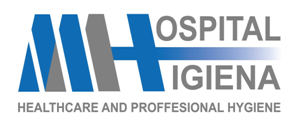 Овластен Дистрибутер:                                                       
                                                   ММ Хоспитал Хигиена ДООЕЛ
                                                   Бул. 8-ми Септември бр.4/1-7
                                                   Тел: 02/3246-925
www.ecolab.com
© 2015 Ecolab USA Inc. Sva prava zadržana.